SOFTWAREQUALITYCONFERENCE
PACIFIC   NW
Behavior Driven Development (BDD) A Case Study in Healthtech
Le Xiao, Mihir Kavatkar10/15/2019
PNSQC ™
[Speaker Notes: Good afternoon….

BDD a case study in healthtech. My name is Mihir Kavatkar and I am a full stack developer at Alzheimer’s Therapeutic Research Institute of University of Southern California.]
SOFTWAREQUALITYCONFERENCE
PACIFIC   NW
USC ATRI - Mission
https://keck.usc.edu/atri/

USC ATRI is an academic organization leading a consortium dedicated to the acceleration of therapeutic interventions for Alzheimer’s disease (AD)
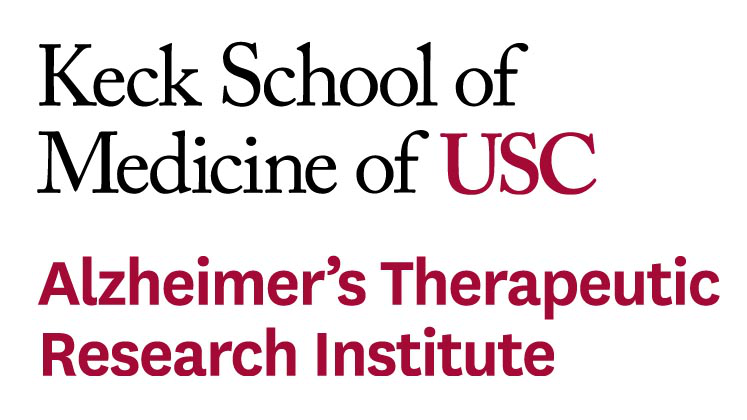 PNSQC ™
[Speaker Notes: As we mentioned, we work for Alzheimer’s therapeutic research institute which is a part of Keck school of medicine under the umbrella of University of Southern California.

USC ATRI is an academic organization that takes a lead in accelerating therapeutics intervention for Alzheimer’s disease.
The guiding principles of ATRI are collaboration and data sharing to advance the field of AD therapeutics.]
SOFTWAREQUALITYCONFERENCE
PACIFIC   NW
USC ATRI – Global Scale
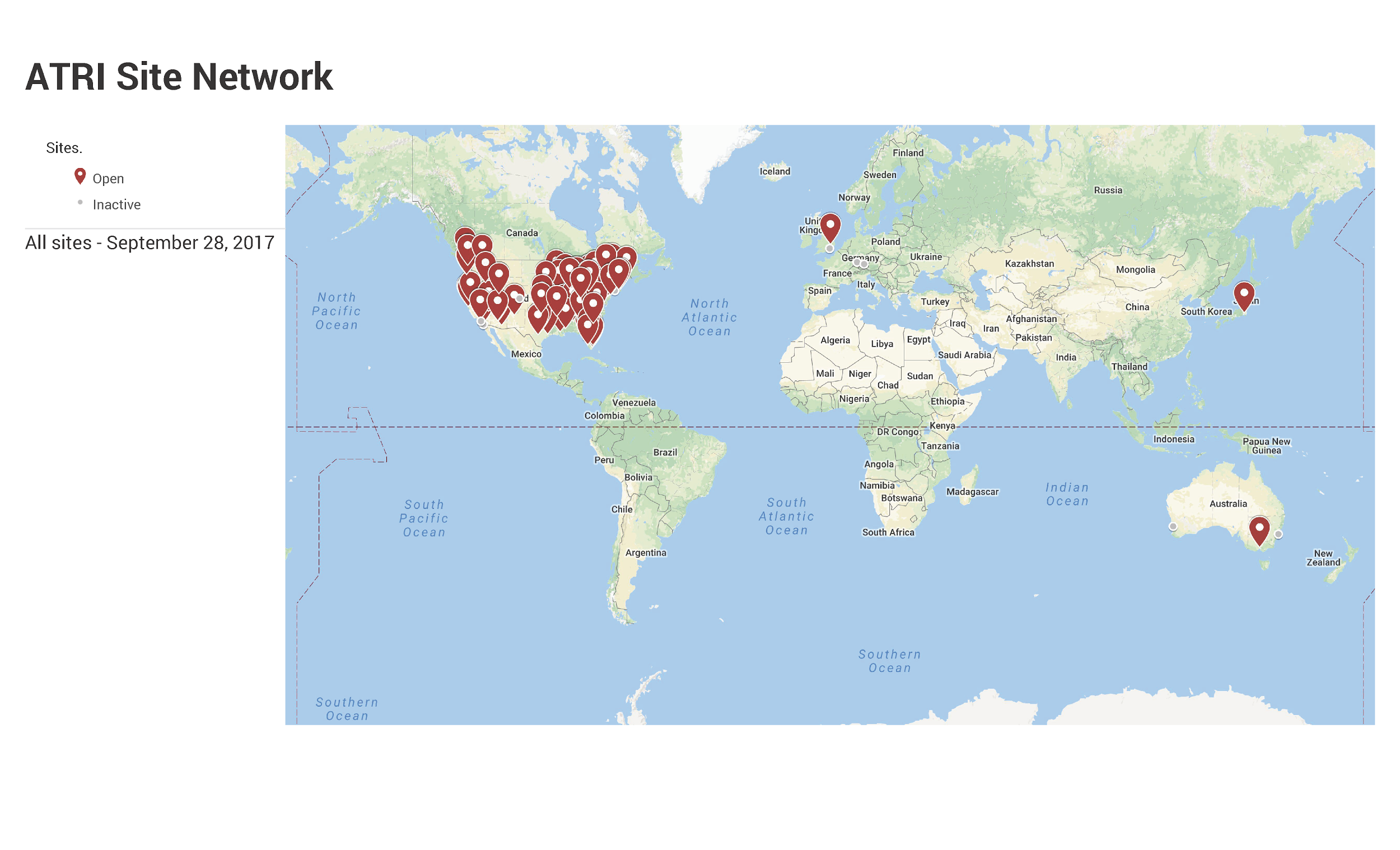 18
Clinical Trials ongoing worldwide
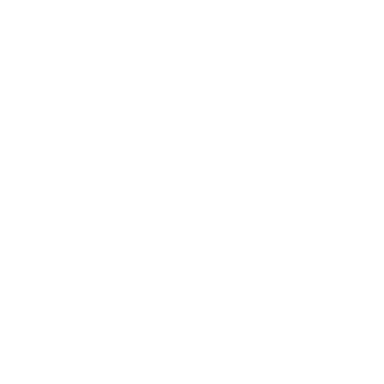 PNSQC ™
[Speaker Notes: Quick facts about us:

We are involved in 18 Clinical trials worldwide and that is our coverage of Clinical trials sites.
Finally, We are located in San Diego, California.]
SOFTWAREQUALITYCONFERENCE
PACIFIC   NW
What is a Clinical Trial?
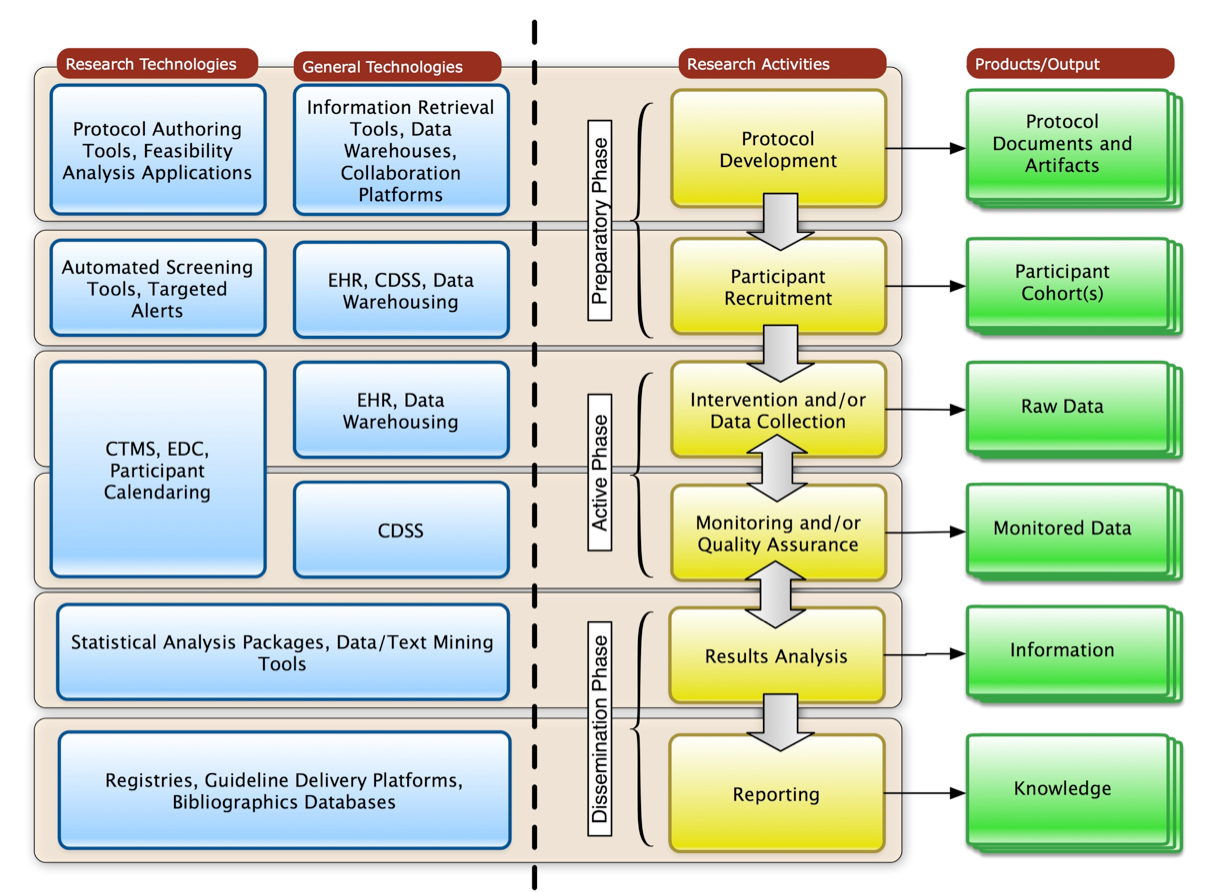 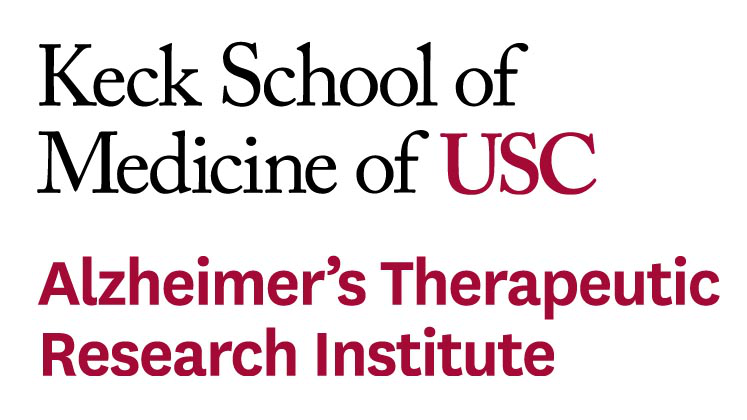 PNSQC ™
Philip R.O. Payne - Translational Informatics: The "Glue" Between Basic Science and Clinical Research
[Speaker Notes: Now now you know what we do in a bird’s eye view.

Lets jump in a little bit. What is a clinical trial?
This diagram shows the complex processes involved in a clinical trial.

A clinical trial is a complex process of testing new therapies. 
A lifecycle of a clinical trial starts with 
Defining the goal of the clinical trial i.e. the therapy to be used, followed by the drug to be used for the therapy (this is where the phara. Companies come into picture.)
To publishing the data after completion of trial.]
SOFTWAREQUALITYCONFERENCE
PACIFIC   NW
New Drug Development Facts
New drug development is a high-risk endeavor
Success rate: 12%
Capital intensive: $2.6 billion (2013 dollars)
Time consuming: Approx. 96.8 months
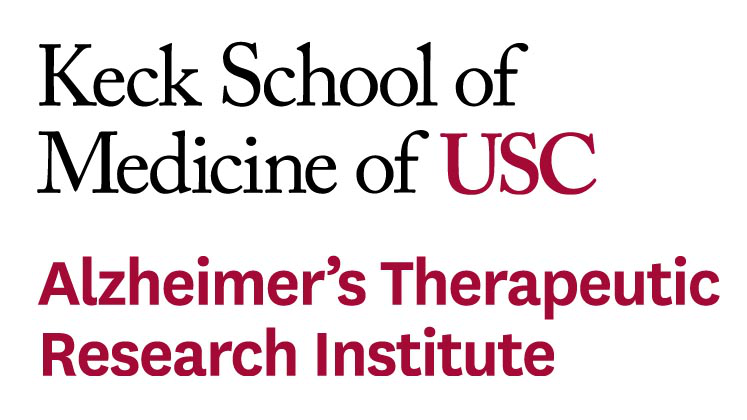 DiMasi, Grabowski and Hansen 2016 - Innovation in the pharmaceutical industry: New estimates of R&D costs.
PNSQC ™
[Speaker Notes: New drug development is a high risk endeavor 
with a success rate of 12%. It is very capital intensive and time consuming.]
SOFTWAREQUALITYCONFERENCE
PACIFIC   NW
USC ATRI - Informatics Unit (Our Team)
Mission
To provide the vision and leadership in Clinical Research Informatics to advance ATRI’s scientific mission
Build innovative computing and data 
    infrastructure

Developing innovative platforms
APT Webstudy (www.aptwebstudy.org)
ATRI Electronic Data Capture System (EDC)
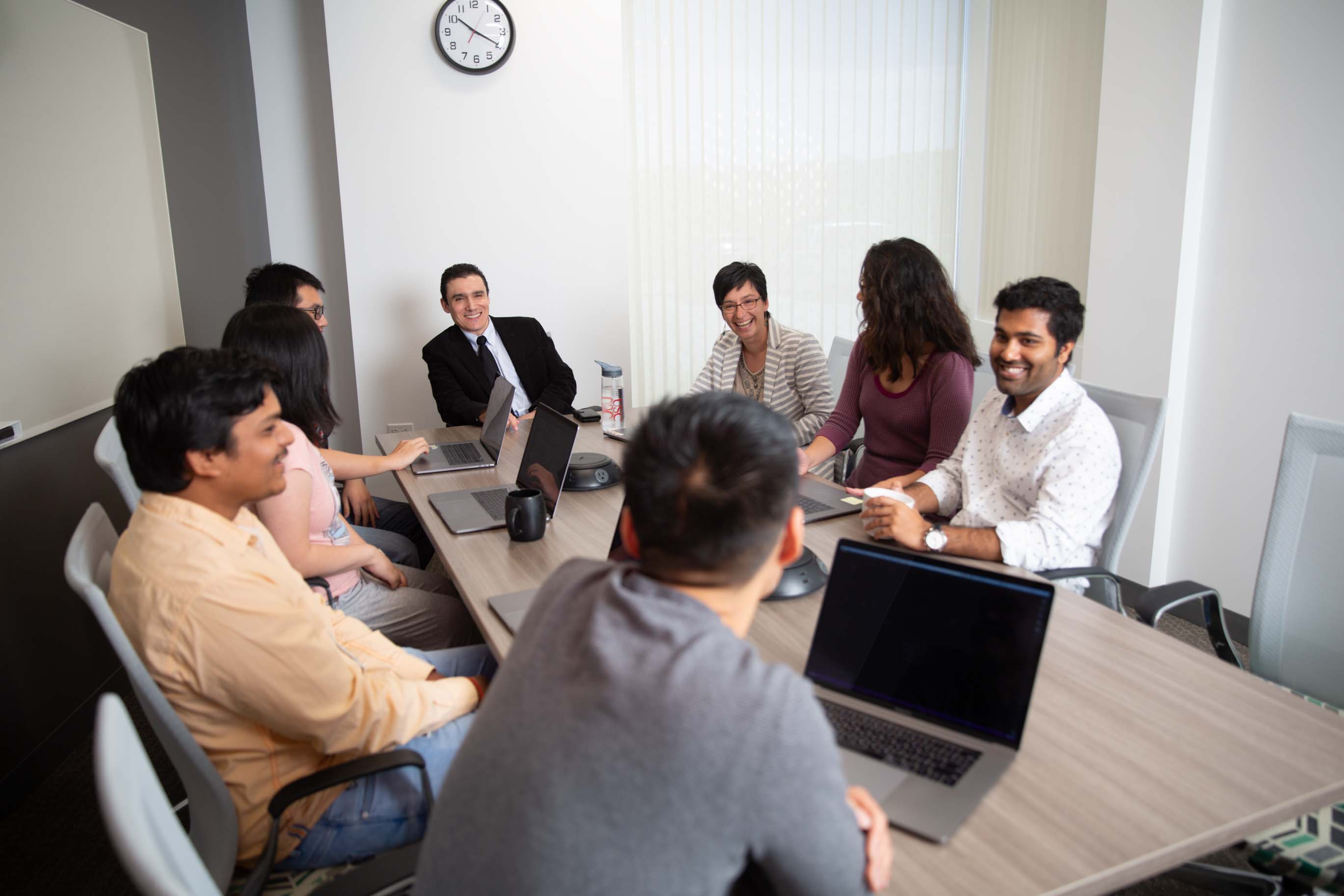 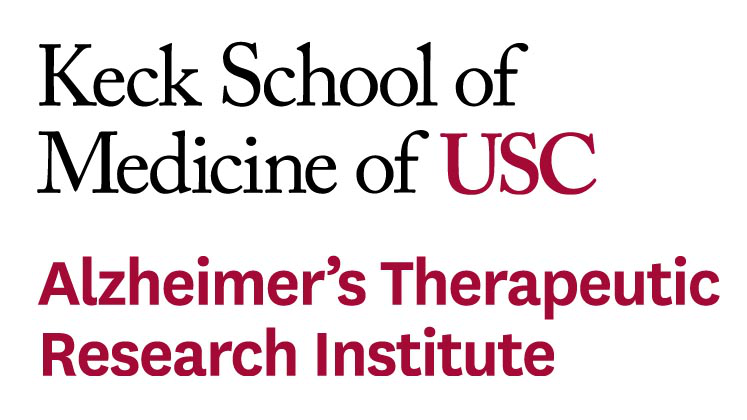 PNSQC ™
[Speaker Notes: Now you know what we do. Let me talk a little about our team,

We work with the informatics team whose mission is to provide vision and leadership in building computing and data infrastructures for operational needs of USC ATRI.
We are a small team with a faced paced environment.
Currently we are involved in two main project:
Alzheimer’s Presevtion trials (APT Webstudy) and ATRI’s electronic data capture system and we will look at EDC for today’s case study.]
SOFTWAREQUALITYCONFERENCE
PACIFIC   NW
ATRI EDC
Serves as the central repository for study data
Avoids data sprawl across multiple systems
Empowers study teams to manage data flow via single system
Enforces comprehensive data quality standards across multiple data types

Data is isolated across studies to ensure security and integrity

User-centered UX design improves data quality and reduces cognitive burden on users
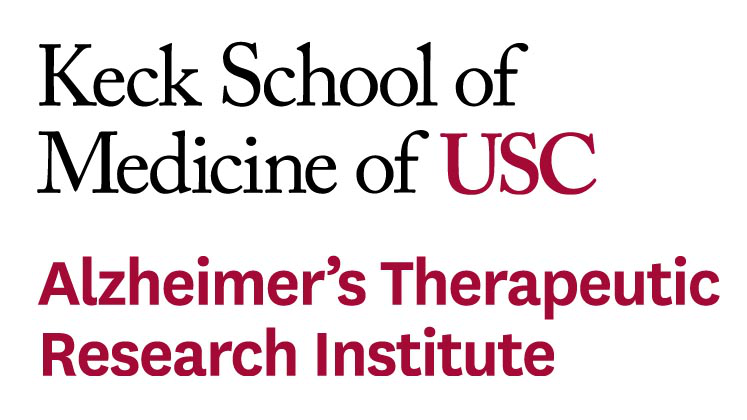 PNSQC ™
[Speaker Notes: ATRI EDC is a central repository for a clinical trial. It is a one stop shop for managing a clinical trial.
Over the years, we have learnt a lot while developing the EDC. We lauch one instance per clinical trial to achieve data isolation
And implementing multiple computer science techniques to ensure security and integrity.
Finally we develop the EDC such that it has less cognitive burden on end users which results in less errors and higher quality data.]
SOFTWAREQUALITYCONFERENCE
PACIFIC   NW
ATRI EDC Capabilities
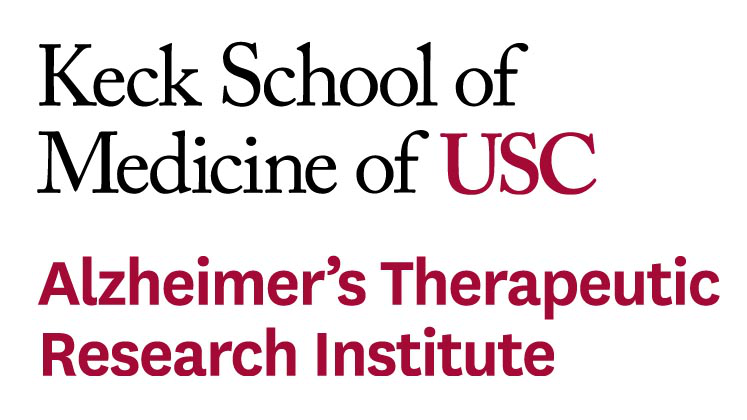 PNSQC ™
[Speaker Notes: These are a few capabilities of the the EDC system across the following categories
Data collection, data processing, analytics and study management.]
SOFTWAREQUALITYCONFERENCE
PACIFIC   NW
ATRI EDC Data Standards & Regulations
ATRI EDC is subject to multiple Federal regulations

Focus on data Quality, Security, and Compliance
21 CFR Part 11 compliant (Jan 2018)
Record keeping requirements
Good software engineering practices
Risk management
Audit trailing
HIPAA compliant (Dec 2018)
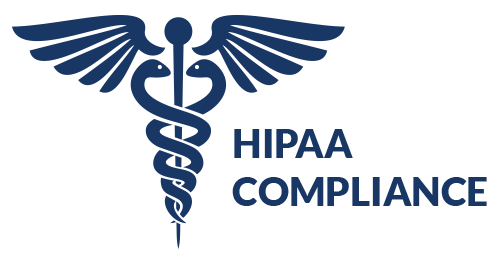 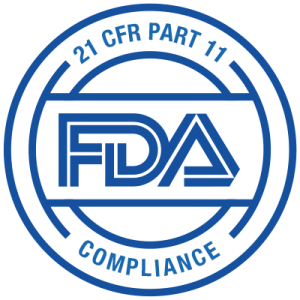 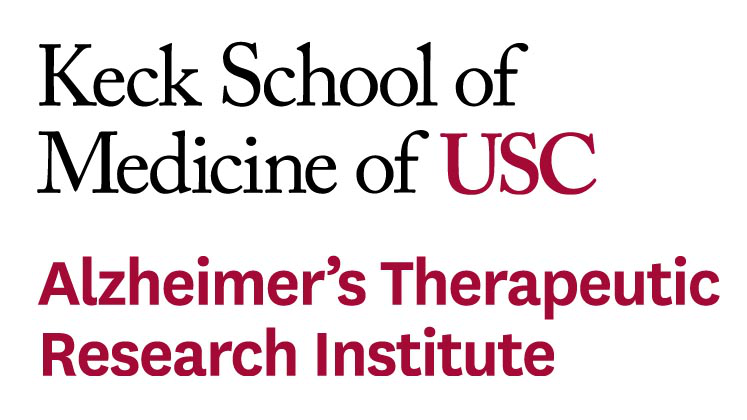 PNSQC ™
[Speaker Notes: ATRI’s EDC is used for clinical trials which puts multiple regulatory compliances like
21 CFR part 11 compliance and HIPAA.
Today we will consider 21 CFR part 11 guidance in a nutshell talks about using good software engineering practices,
record keeping requirements like for example using electronic signature for a crucial change that can be tracked in a full workflow.
Or using ticketing system. Requirements of putting operating procedures in place for risk management and finally audit trailing capability
Which describes that every action in the system should timestamped and be traceable back to the user.
Now how do you should compliance for such a requirement for a EDC system.]
SOFTWAREQUALITYCONFERENCE
PACIFIC   NW
What is Validation?
Validation is a formal, evidence-based process of testing a system in the context of its intended use
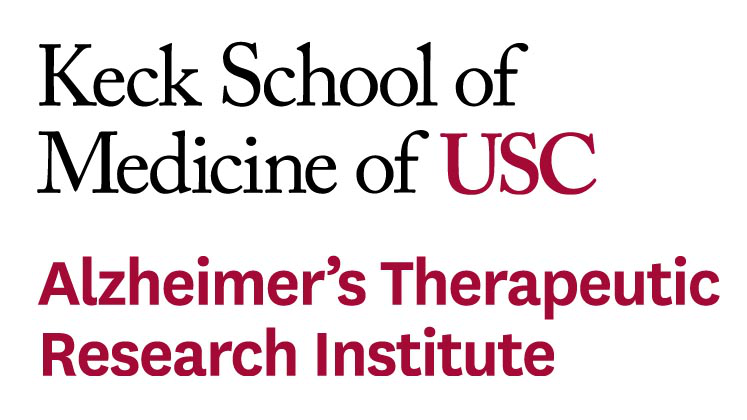 PNSQC ™
[Speaker Notes: “Validation”
Validation can have various meaning across different industries and systems.
In terms of ATRI’s EDC system, validation is a formal evidence based process of testing a system in the context of intended use.
What does that mean?
e.g. how to show evidence in role based security
A ’X’ user with a ‘Y’ role in the system can only have read privileges.


Originally we had a manual process to achieve it which allowed us to validate the system but it was very costly, error prone and most importantly non reproducible.]
SOFTWAREQUALITYCONFERENCE
Why is validation important in our industry?
PACIFIC   NW
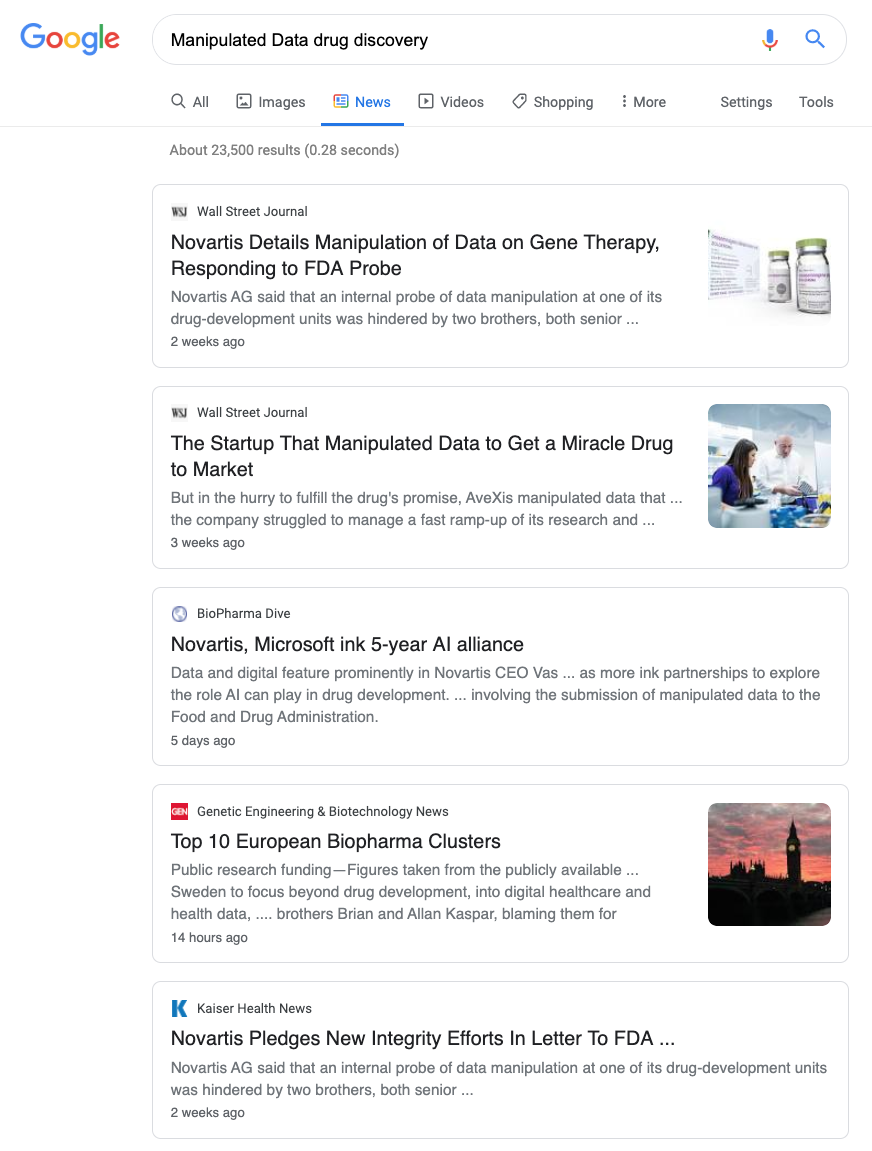 Data integrity = Public trust in Science
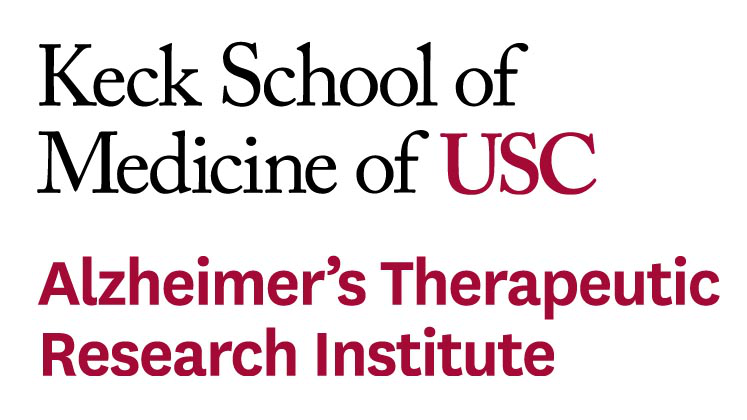 PNSQC ™
[Speaker Notes: https://www.nytimes.com/2019/08/06/health/novartis-fda-gene-therapy.html

Now lets talk about why validation is so important. I just search the following in google which gave the following result.
Data manipulation is the biggest issue to manage for a system that holds data integrity and quality to upmost importance.
And plus you gain public trust !!]
SOFTWAREQUALITYCONFERENCE
PACIFIC   NW
Validation Challenges
Manual
Costly (human hours)
Error prone
Non Reproducible
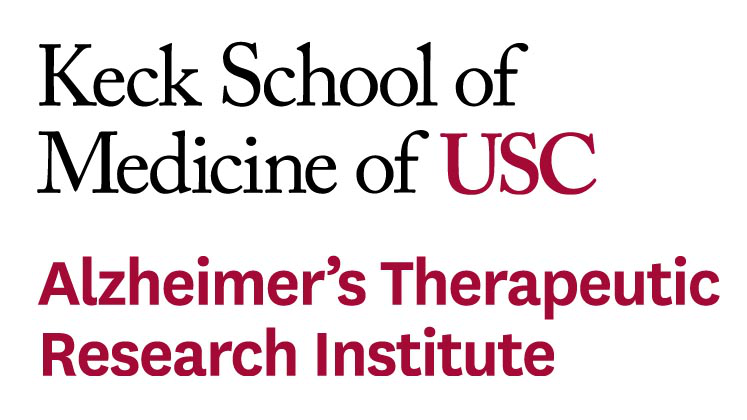 PNSQC ™
[Speaker Notes: Originally we had a manual process to achieve it which allowed us to validate the system but it was very costly, error prone and most importantly non reproducible.]
SOFTWAREQUALITYCONFERENCE
PACIFIC   NW
Behavior-driven development (BDD)
BDD
Refactor
Write a failing test
TDD
n cycles
Make the test pass
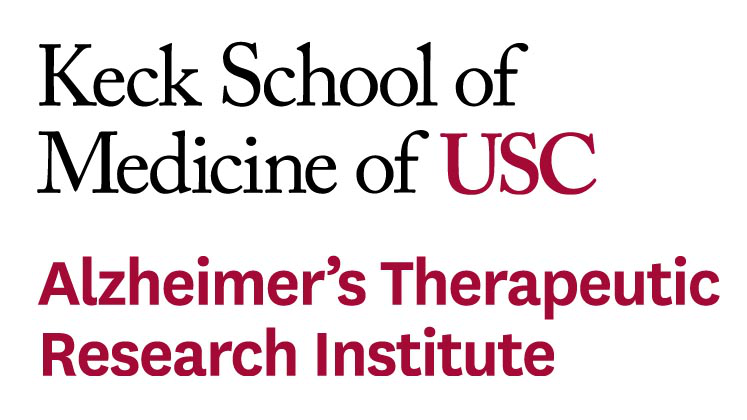 PNSQC ™
[Speaker Notes: The solution is Behavior driven development. It compliments our current development workflow of using Test driven development strategy.
Basically you write a failing feature test and then refactor the code to pass it.]
SOFTWAREQUALITYCONFERENCE
PACIFIC   NW
Behavior-driven development (BDD)
BDD is an agile software development methodology
Encourages collaboration between 
Developers
Software quality engineers
Business analysts 
Non-technical stakeholders
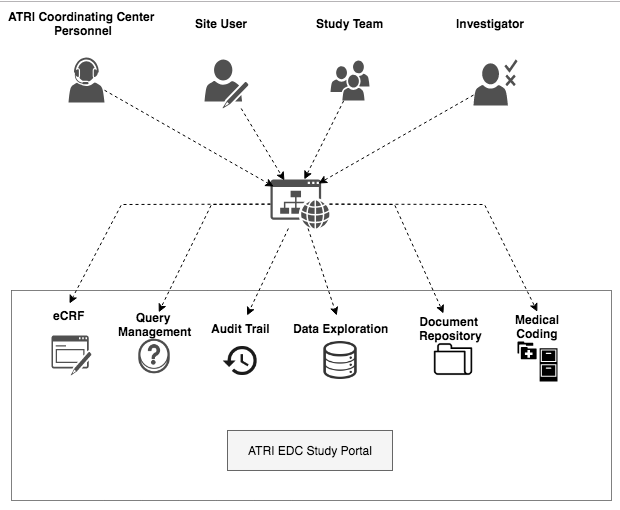 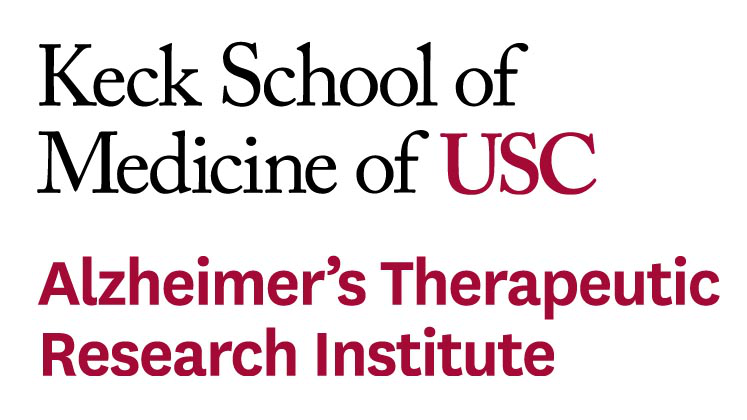 PNSQC ™
[Speaker Notes: Incorporating BDD has many advantages one I would like to call out is the transparency between the stakeholders and the developers.
For requirements, development and testing.
So, to summarize,

We have a system that collects clinical trials data which is subject to a regulatory compliance.
We had a manual process with a lot of challenges and BDD is our holy grail to solve our problems.
How did we do it? My colleague Le will go through it.]
SOFTWAREQUALITYCONFERENCE
PACIFIC   NW
USC ATRI - Behavior Driven Development
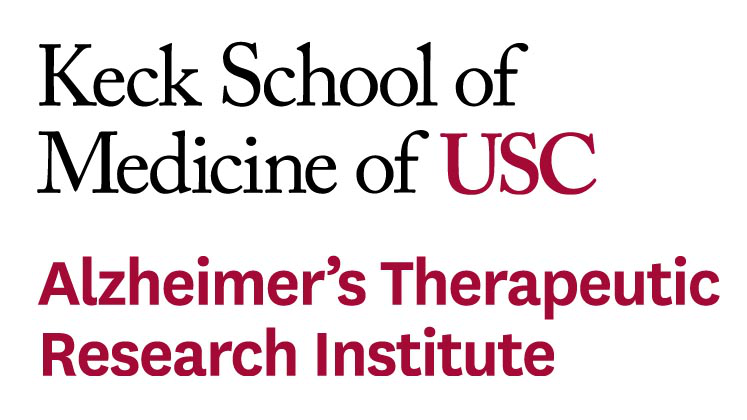 PNSQC ™
SOFTWAREQUALITYCONFERENCE
PACIFIC   NW
BDD Functional Requirements
Improve Traceability
Automate report generation
Minimize disruption of SDLC process
Automate maintainability across multiple releases
Visibility and One-stop-shop 
Keep the overall system lean 
Ensure Security
Cost-effectiveness and Total Cost of Ownership
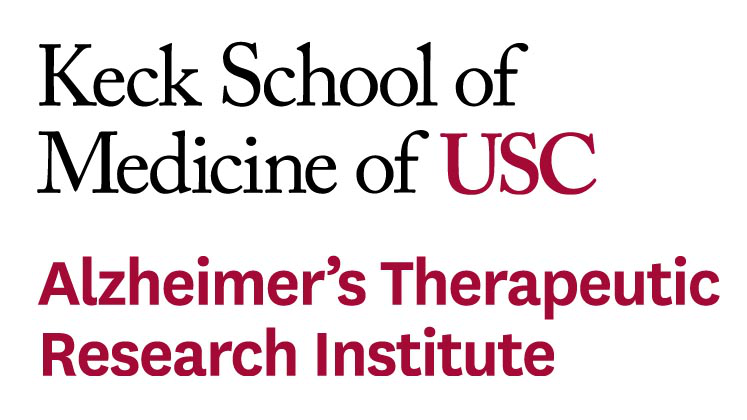 PNSQC ™
SOFTWAREQUALITYCONFERENCE
PACIFIC   NW
BDD Technical Requirements
Infrastructure around cloud services
Incorporate in development workflow
Ensure readability and maintainability
Accommodate the Gherkin Structure 
Ensure granular test running control
Support version control
Debug and refactor code
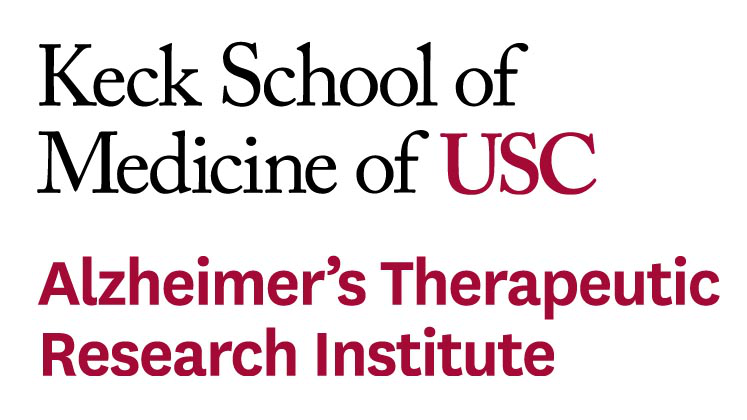 PNSQC ™
SOFTWAREQUALITYCONFERENCE
PACIFIC   NW
BDD Infrastructure Overview
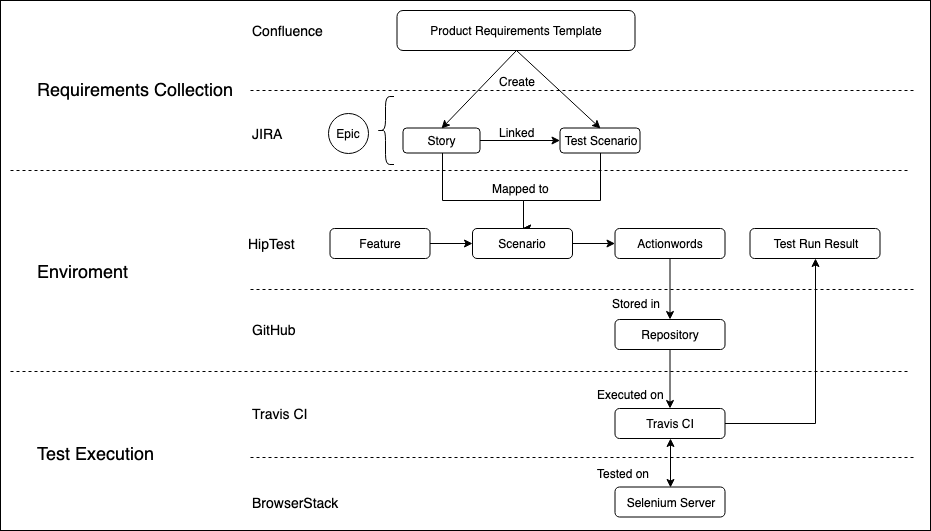 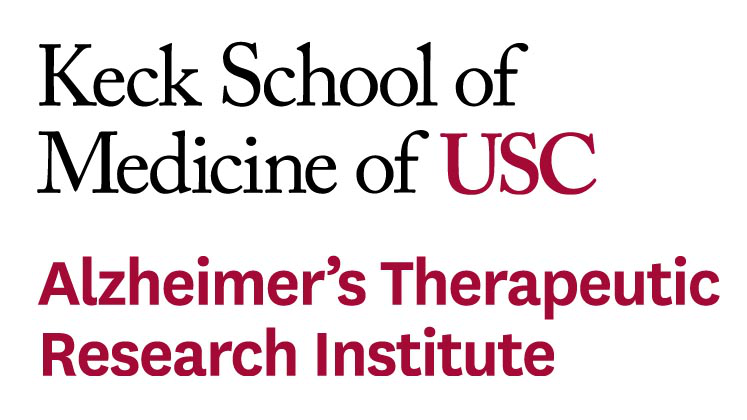 PNSQC ™
[Speaker Notes: 1. We modulate the infrastructure so that we are able change the settings if we want to change anything in different section. (ex: change from saucelab to browser because it is too slow, the changing didn’t affect our current stack). I will explain what we did in each section in following slides]
SOFTWAREQUALITYCONFERENCE
PACIFIC   NW
BDD Requirements Collection - Infrastructure
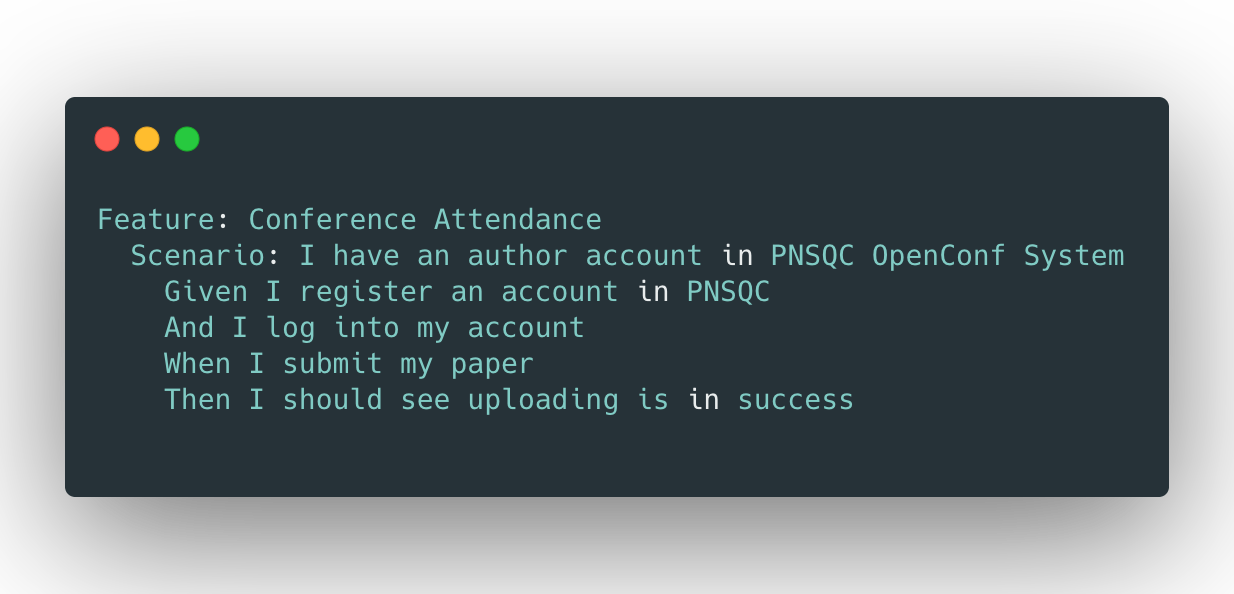 Business oriented descriptions 
Human-readable test cases
Document intended behavior of system
Executable scripts
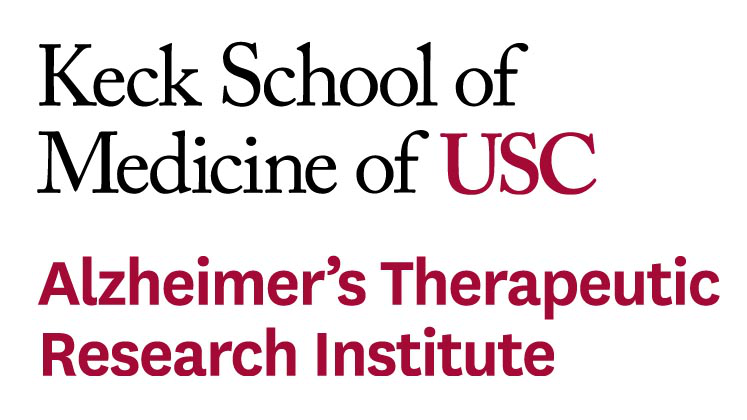 PNSQC ™
SOFTWAREQUALITYCONFERENCE
PACIFIC   NW
BDD Environment – Plugin Architecture
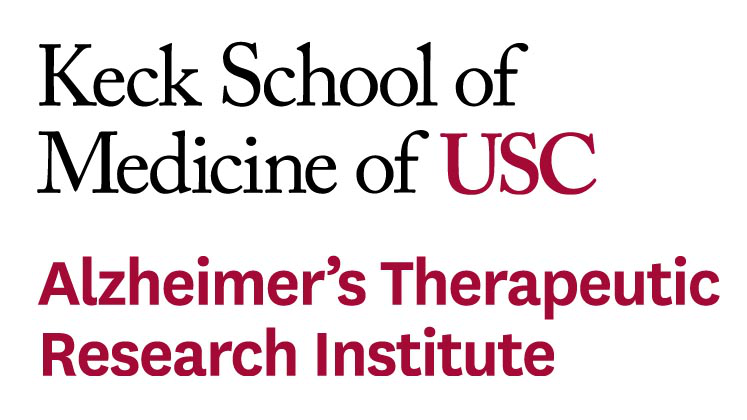 PNSQC ™
SOFTWAREQUALITYCONFERENCE
PACIFIC   NW
BDD Test Execution – Parallel Testing
Cross-browser testing platform
Test compatibility
Test user behavior in different browsers
Collect video-based diagnostics
Parallel test execution
Reduce manual work
Accelerate development
Increase reliability
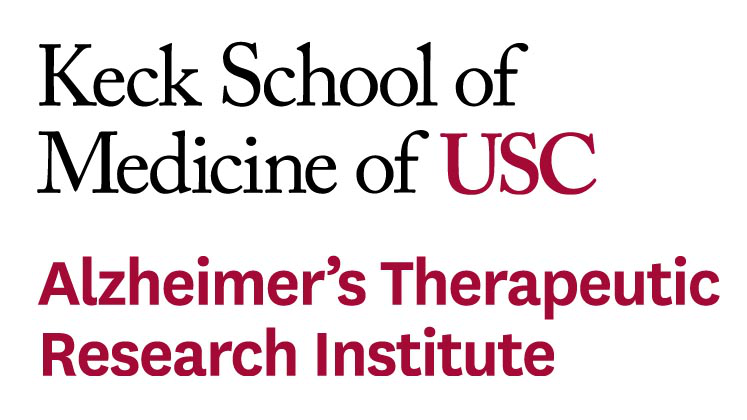 PNSQC ™
SOFTWAREQUALITYCONFERENCE
PACIFIC   NW
BDD Test Execution – Parallel Testing
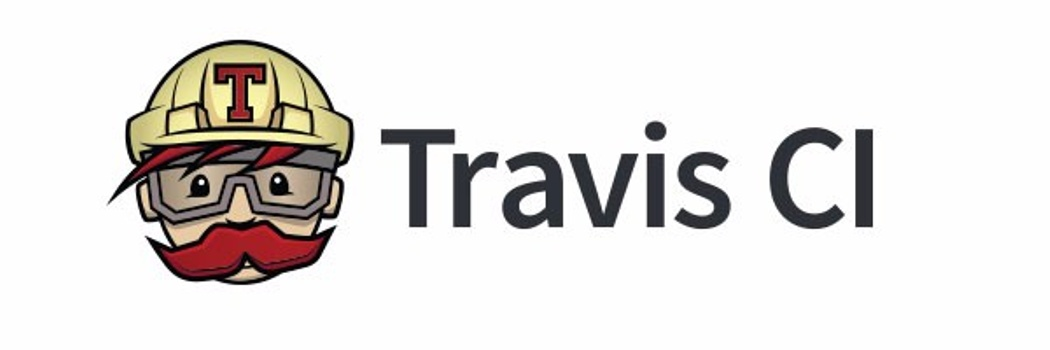 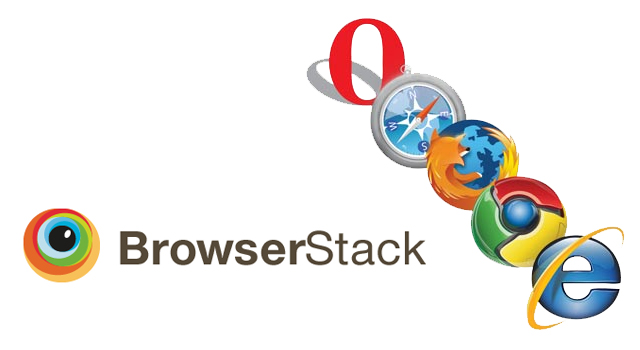 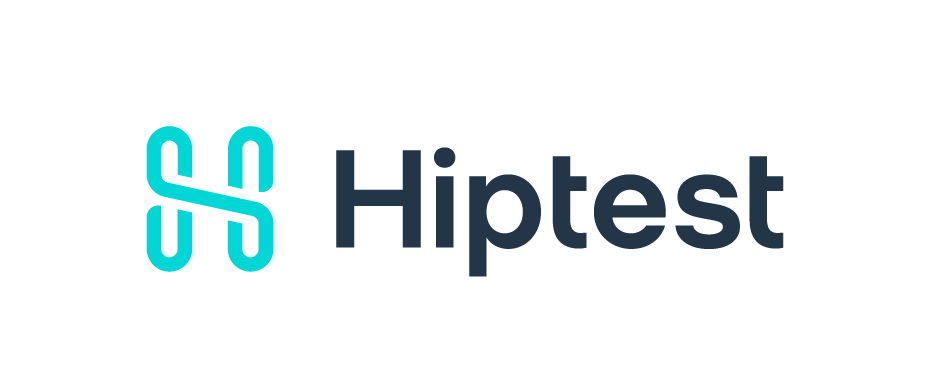 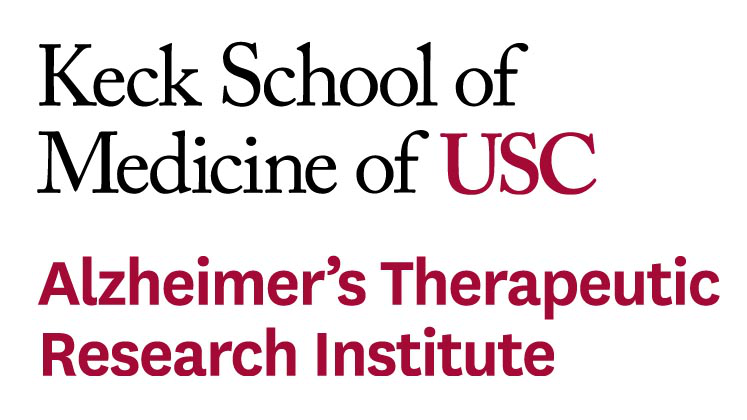 PNSQC ™
[Speaker Notes: We know that headless mode is way faster than headful running. The reason why we don’t choose headless mode (puppeteer) to run tests is that we want to mimic user behaviors and see exactly what’s going on the page. Moreover, it’s easer for us to debug the tests, headless mode can be hard for us to debug]
SOFTWAREQUALITYCONFERENCE
PACIFIC   NW
BDD Reporting – AWS
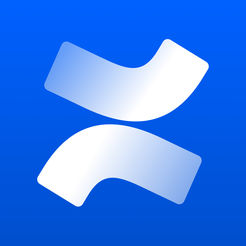 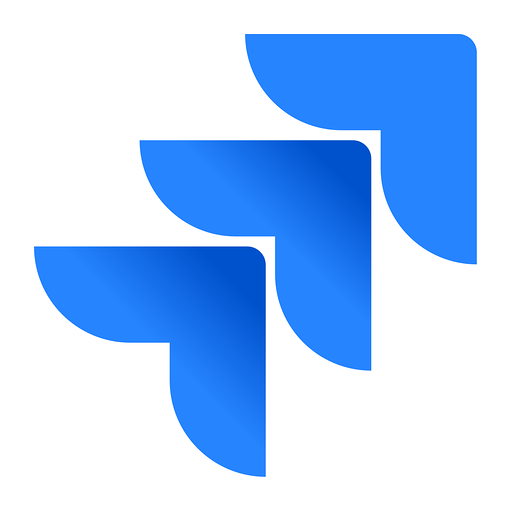 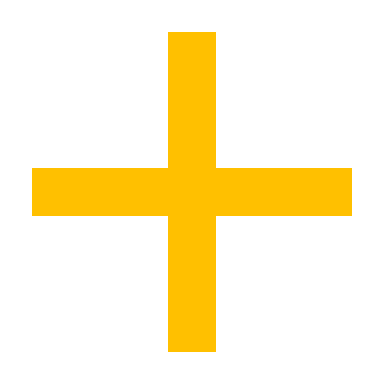 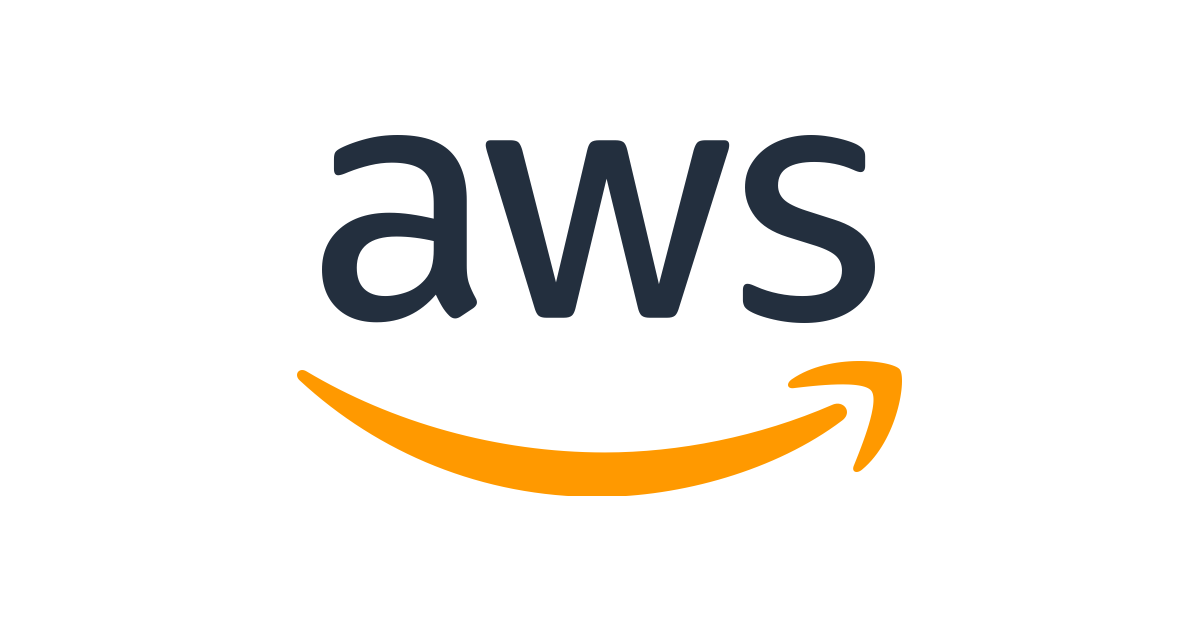 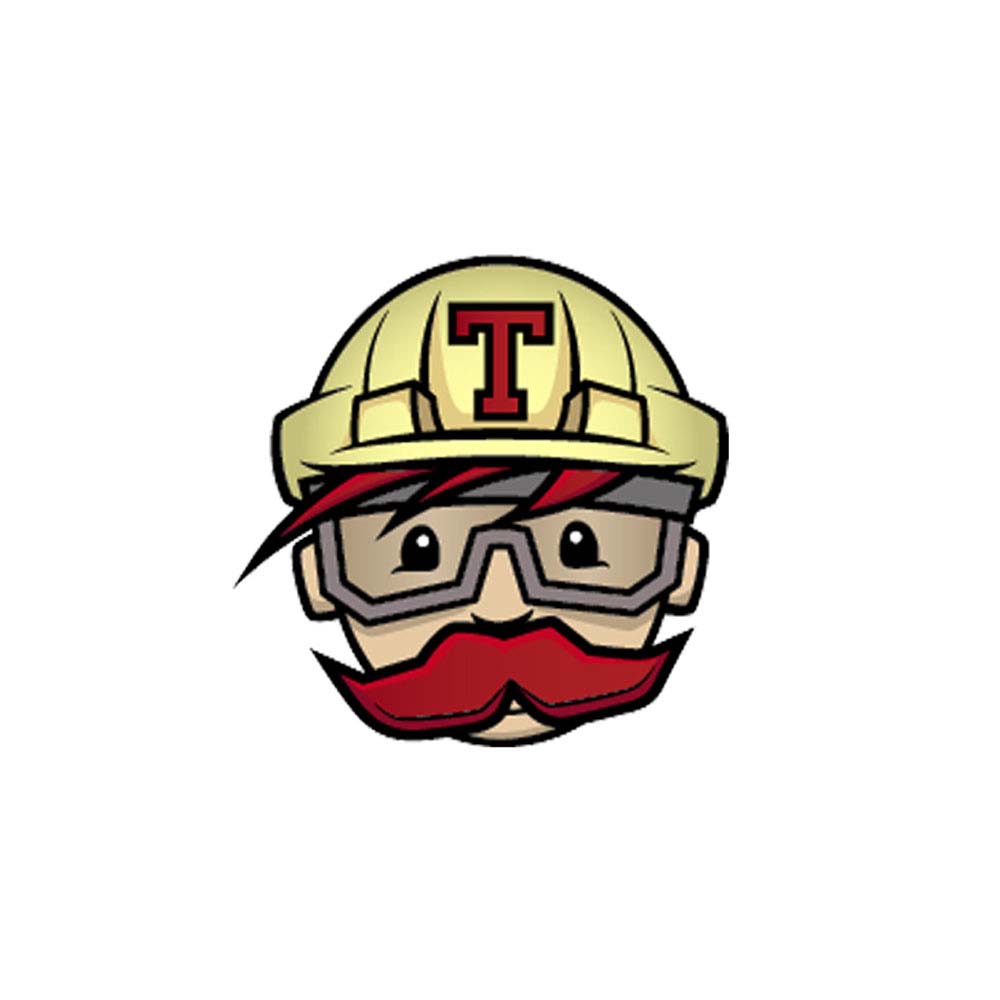 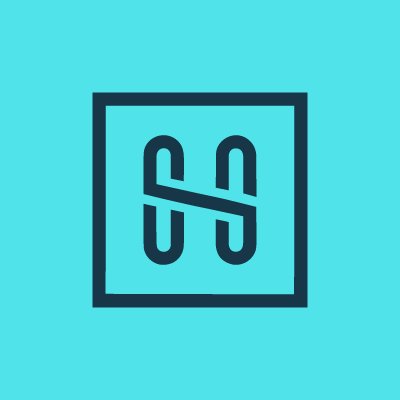 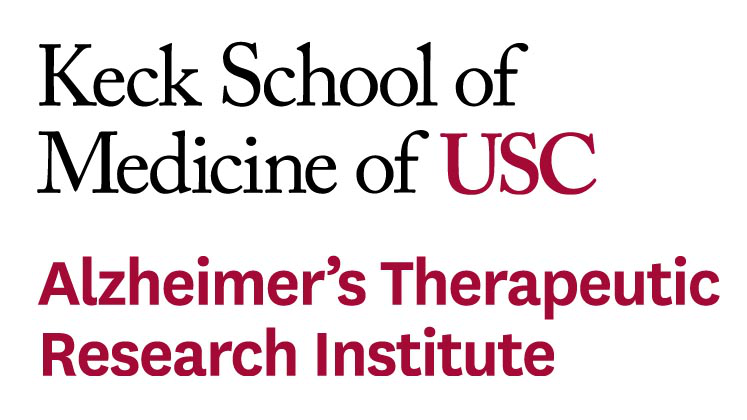 PNSQC ™
[Speaker Notes: At the last job in last stage of Travis CI, we use api of confluence, jira, travis, hiptest to generate report
As time goes by, we are going to have a lot of tests and we need ability to navigate the testing data. In order to access historical data and contain large amount of reports, we are planning to utilize AWS Service to enhance scalability]
SOFTWAREQUALITYCONFERENCE
PACIFIC   NW
BDD Lessons Learned
Feature
Limitations
Gherkin language constrains human language (Given, Then, And)
Top-down structure; doesn’t support conditional logic
Limited compatibility of web driver and Selenium
Better collaboration
Transparency
Reproducible
Save time and cost
Highly automated
Compliance
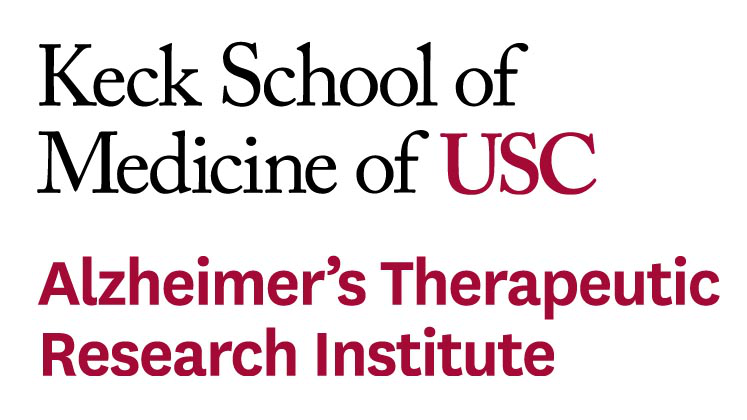 PNSQC ™
[Speaker Notes: It helps multiple teams agree on a standard for formalizing the test requirements which are used to automate testing and document generation,]
Our BDD timeline
SOFTWAREQUALITYCONFERENCE
PACIFIC   NW
236 BDD tests
~2.5 hours parallel test running time
~6 minutes average running time for each test
1 hour average time to implement a new test scenario environment
15 minutes average time to use existing actionwords to implement a new test scenario
BDD Alpha
BDD Beta
BDD 1.0
EDC v1.8
EDC v1.2
EDC v0.97
EDC v1.0
2018
2016
2017
Q1 2018
(EDC Validated)
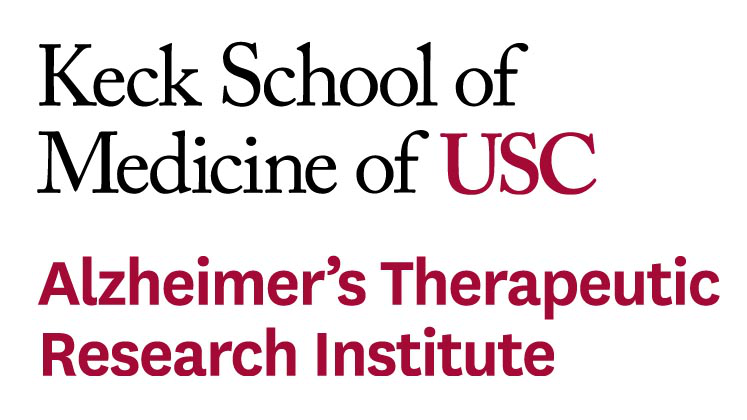 PNSQC ™
SOFTWAREQUALITYCONFERENCE
PACIFIC   NW
BDD Toolchain
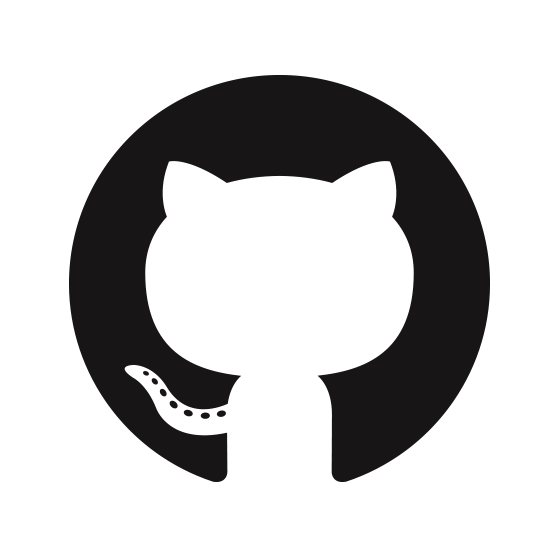 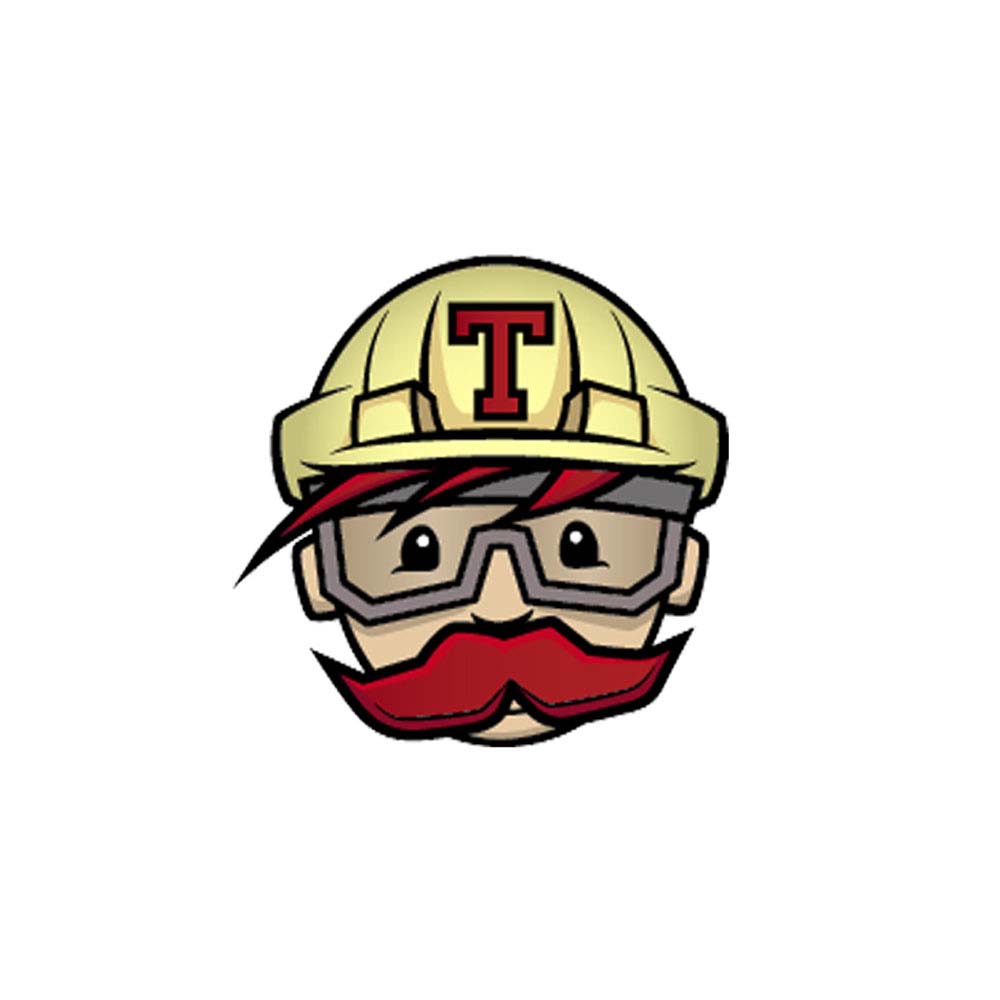 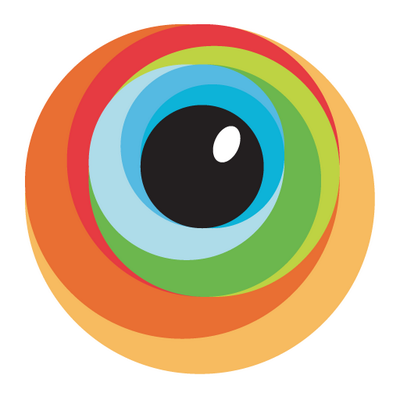 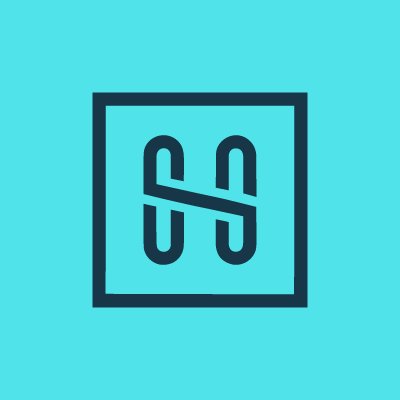 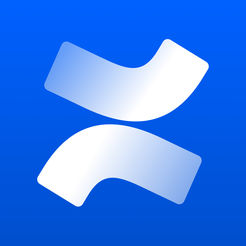 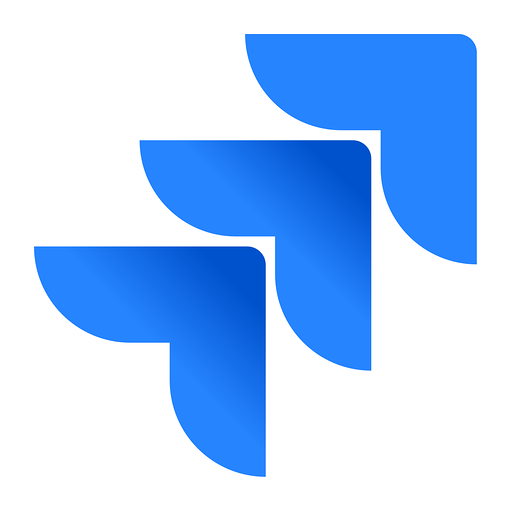 Test Execution
Environment
Requirements Management
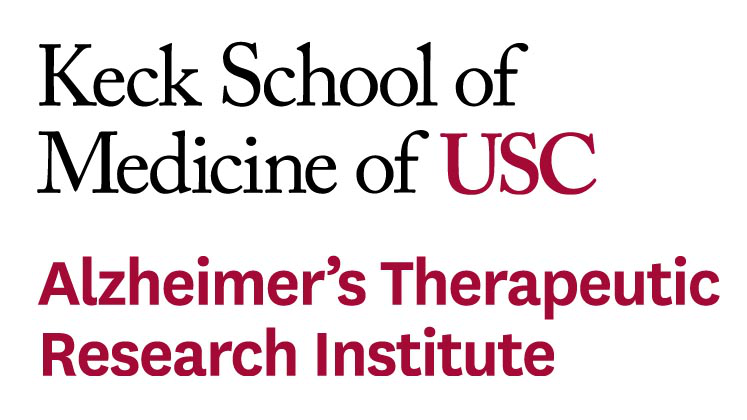 PNSQC ™
Authors
SOFTWAREQUALITYCONFERENCE
PACIFIC   NW
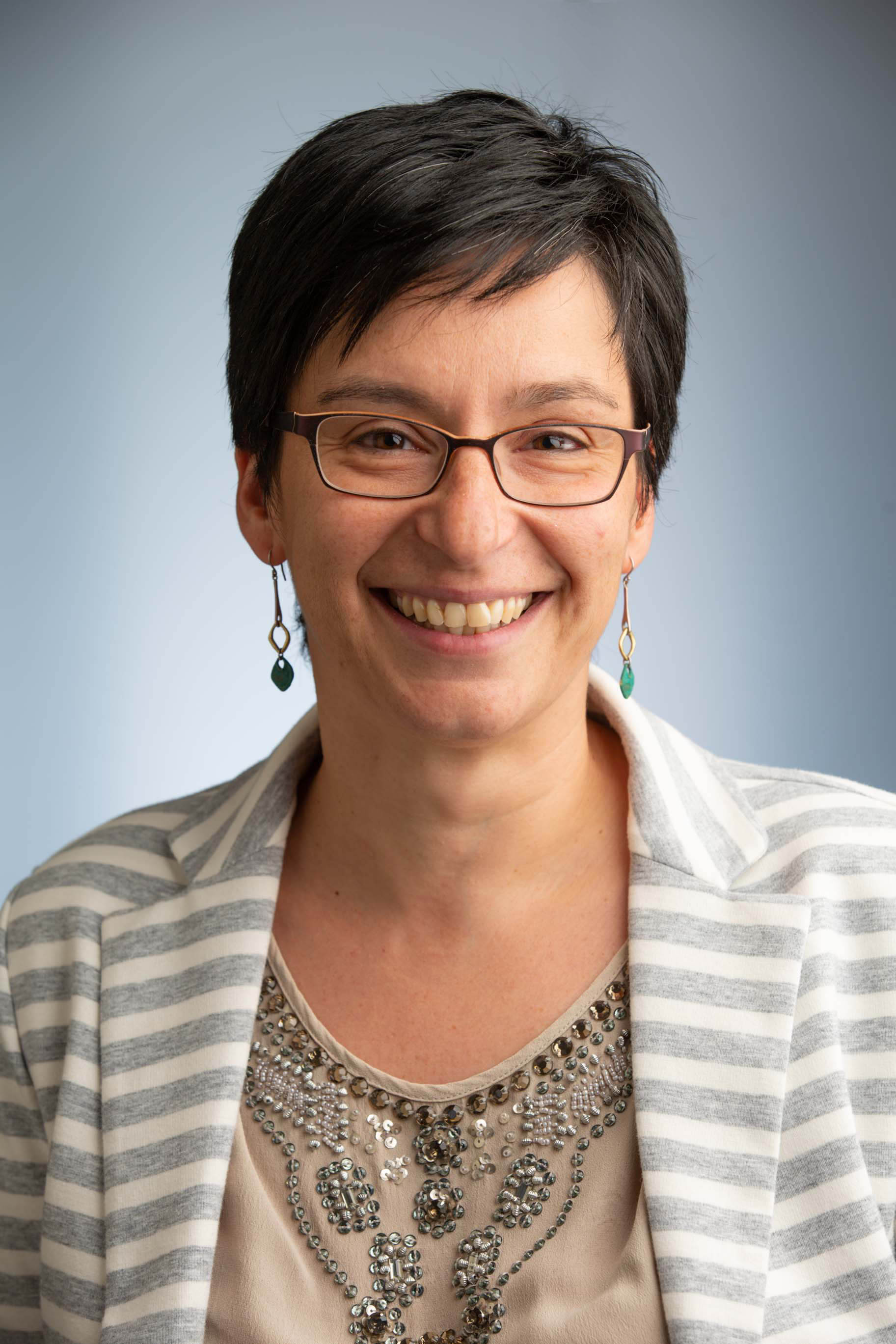 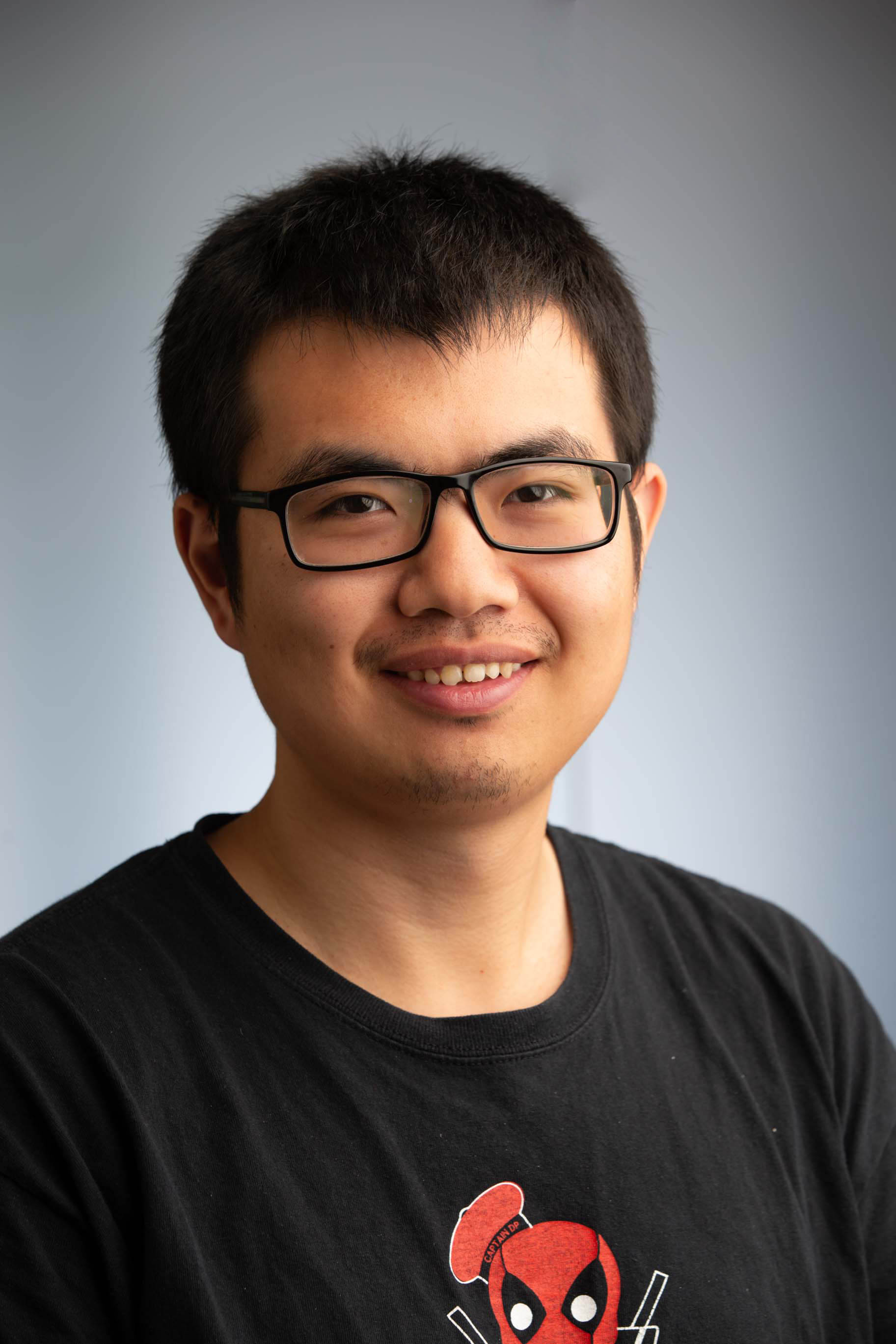 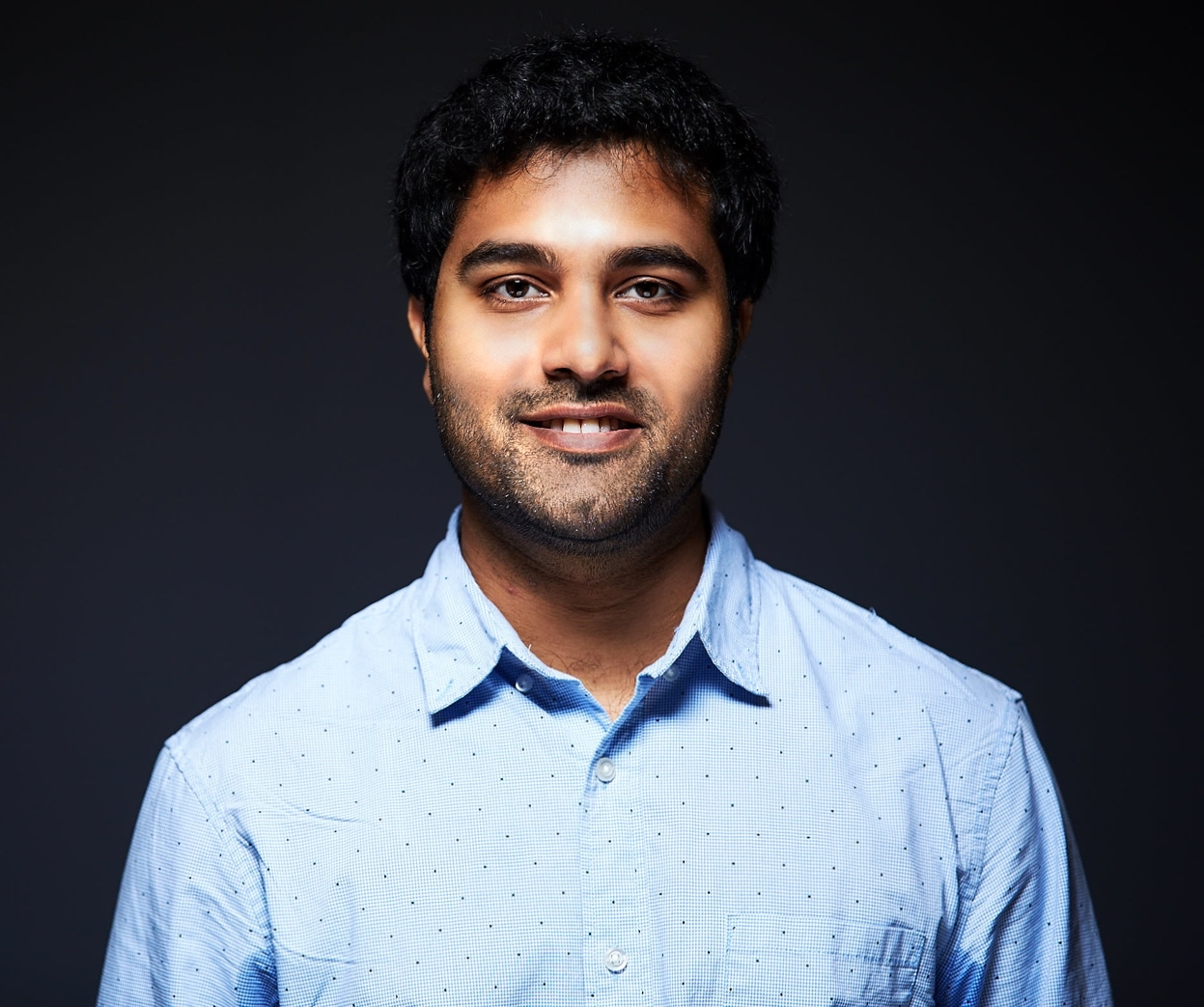 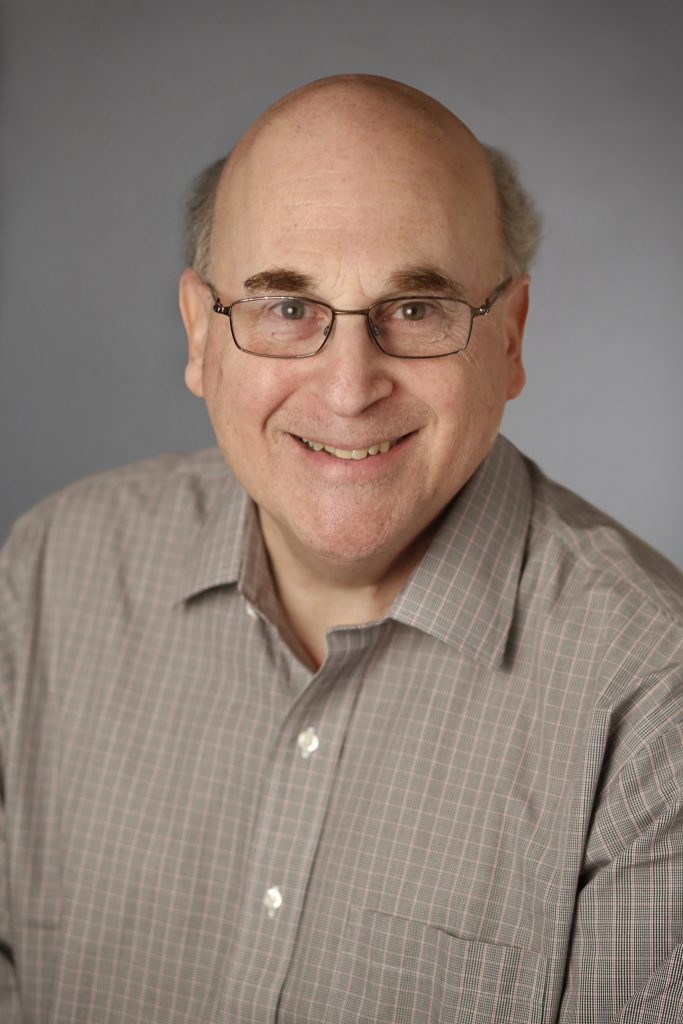 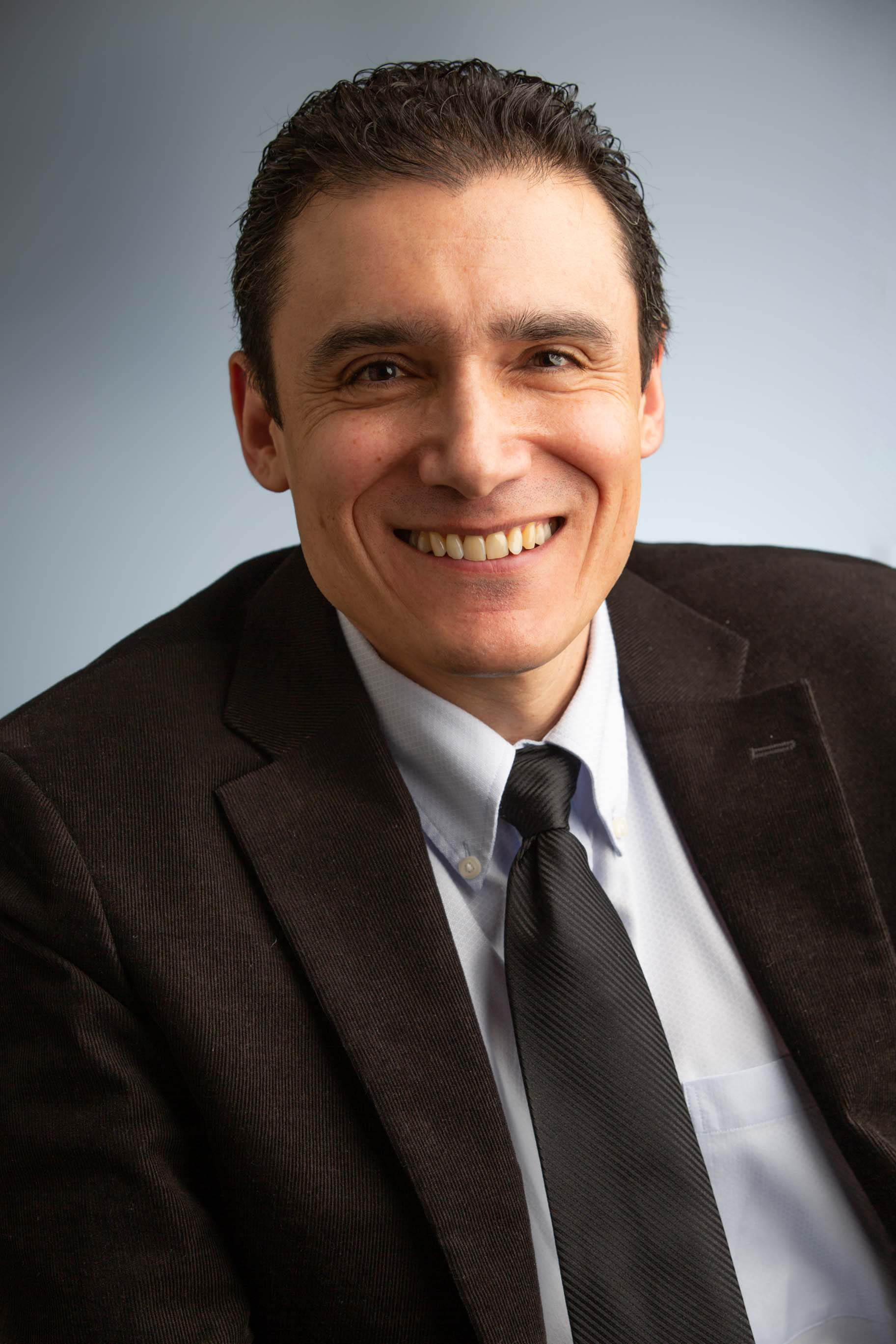 Stefania Bruschi
Senior Software EngineerUSC-ATRI
Le Xiao
Software Engineer
USC-ATRI
Mihir Kavatkar
Software Engineer 
USC-ATRI
Gustavo Jimenez-Maggiora
Director of Informatics
USC-ATRI
Paul Stephen Aisen Professor of Neurology Director, Alzheimer's Therapeutic Research Institute
USC-ATRI
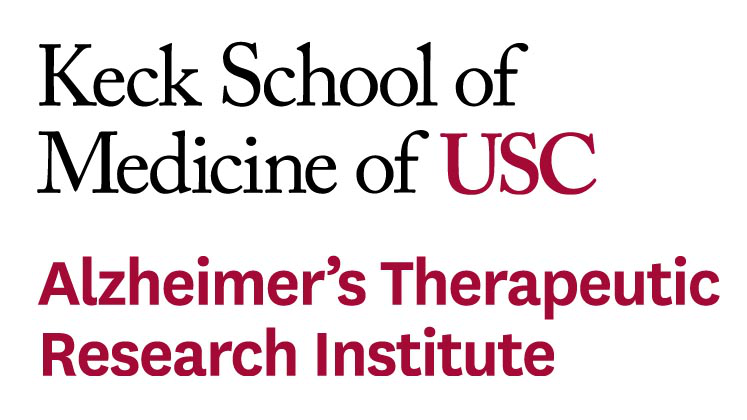 PNSQC ™
SOFTWAREQUALITYCONFERENCE
PACIFIC   NW
Thank youQ&A
https://keck.usc.edu/atri/
We are hiring!
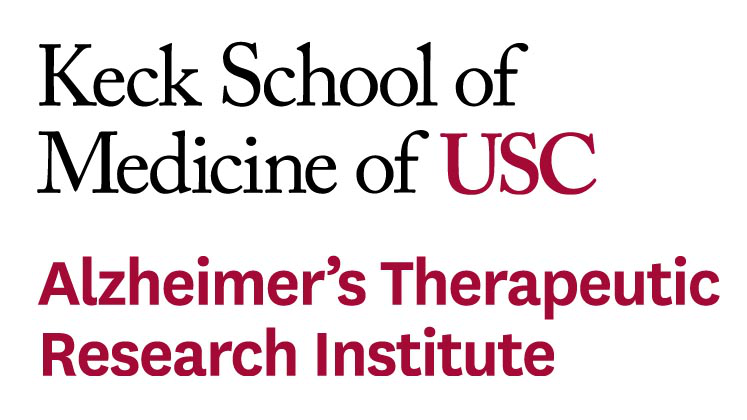 PNSQC ™